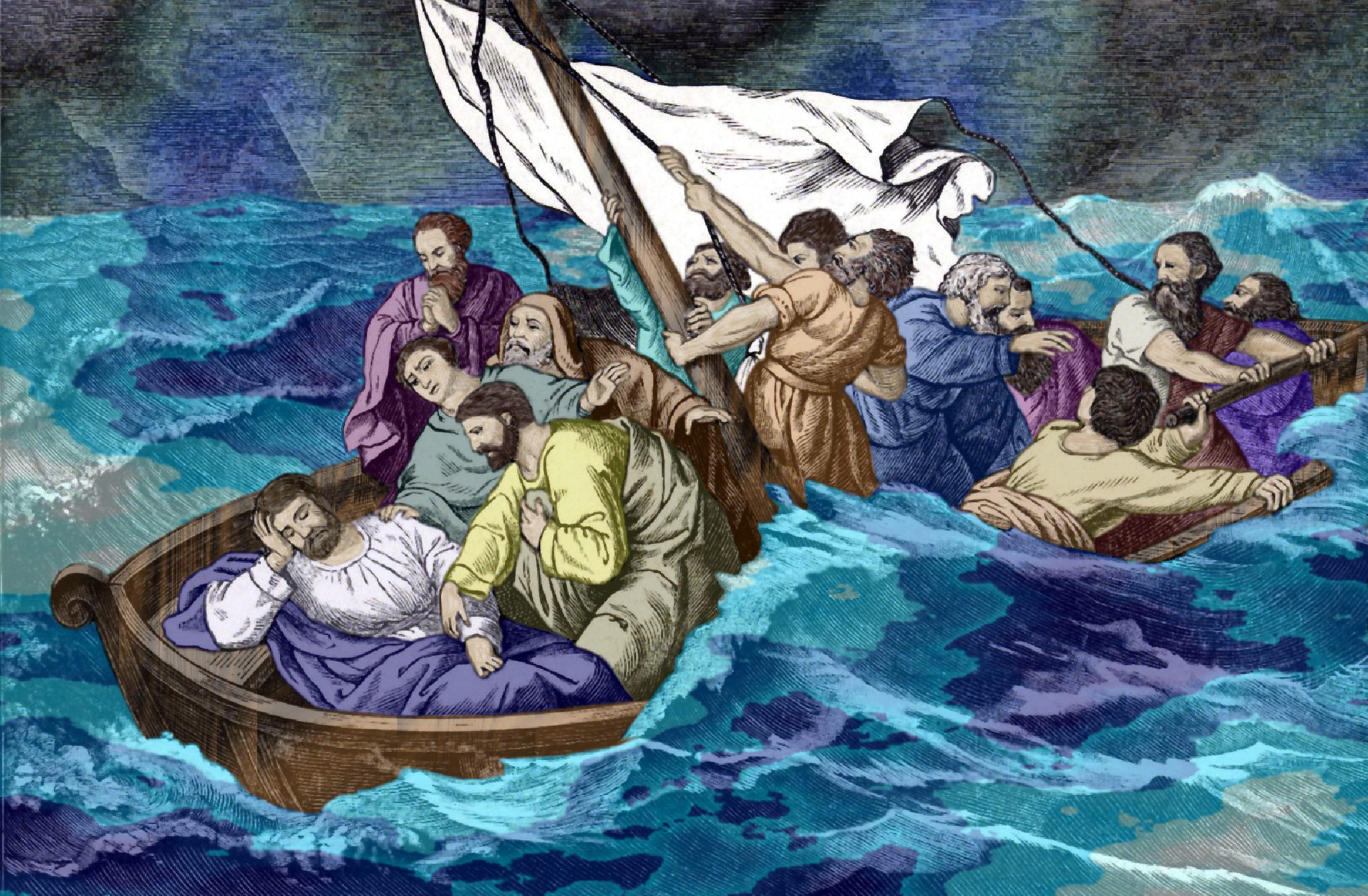 你们可以放心（1）
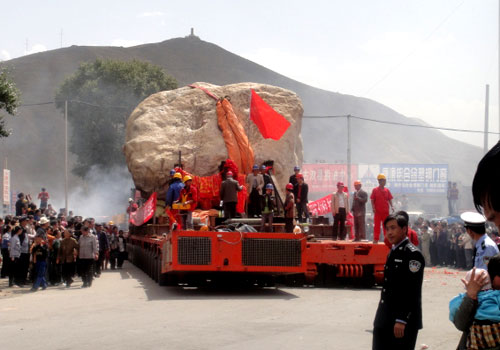 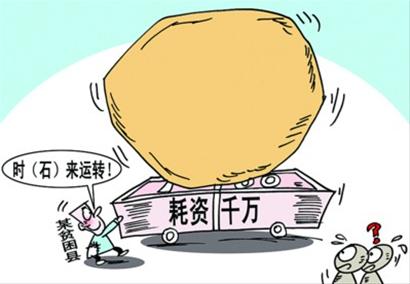 为什么人无法放心？
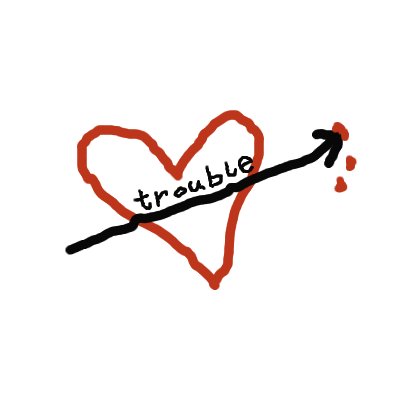 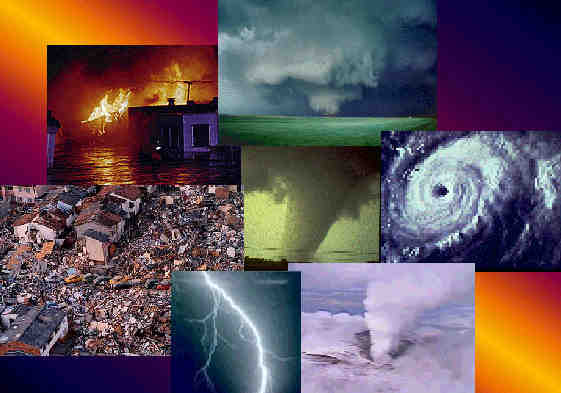 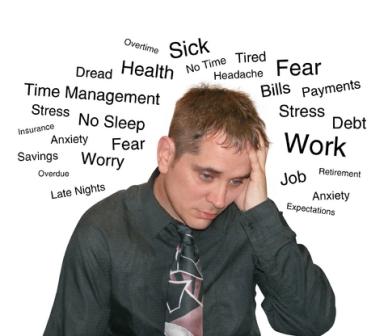 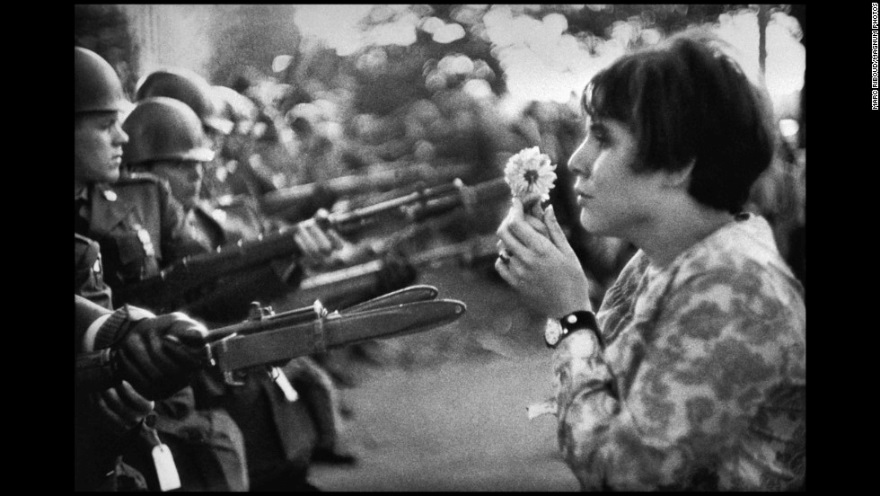 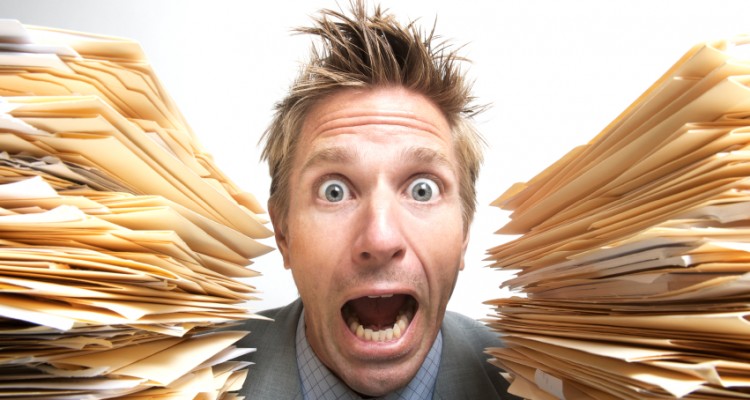 为什么人无法放心？
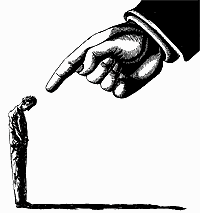 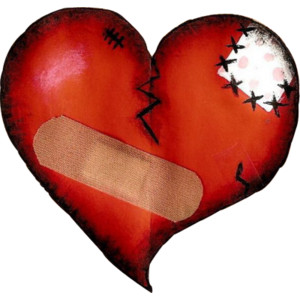 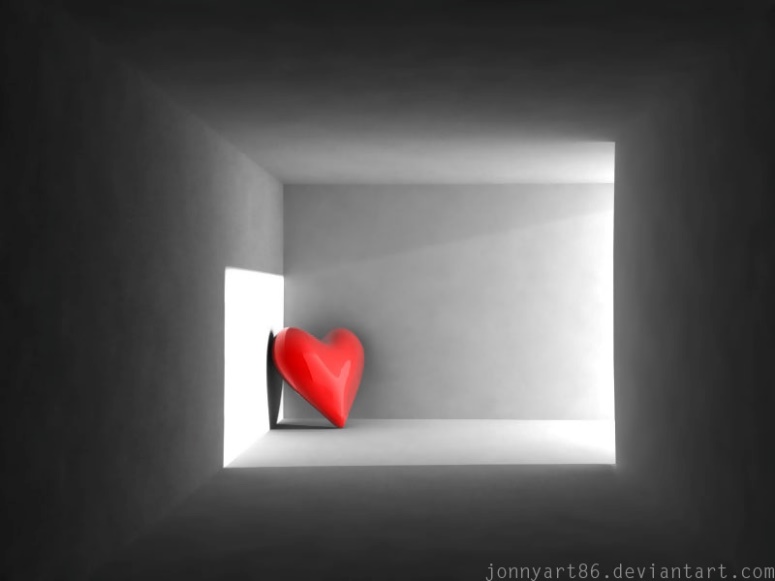 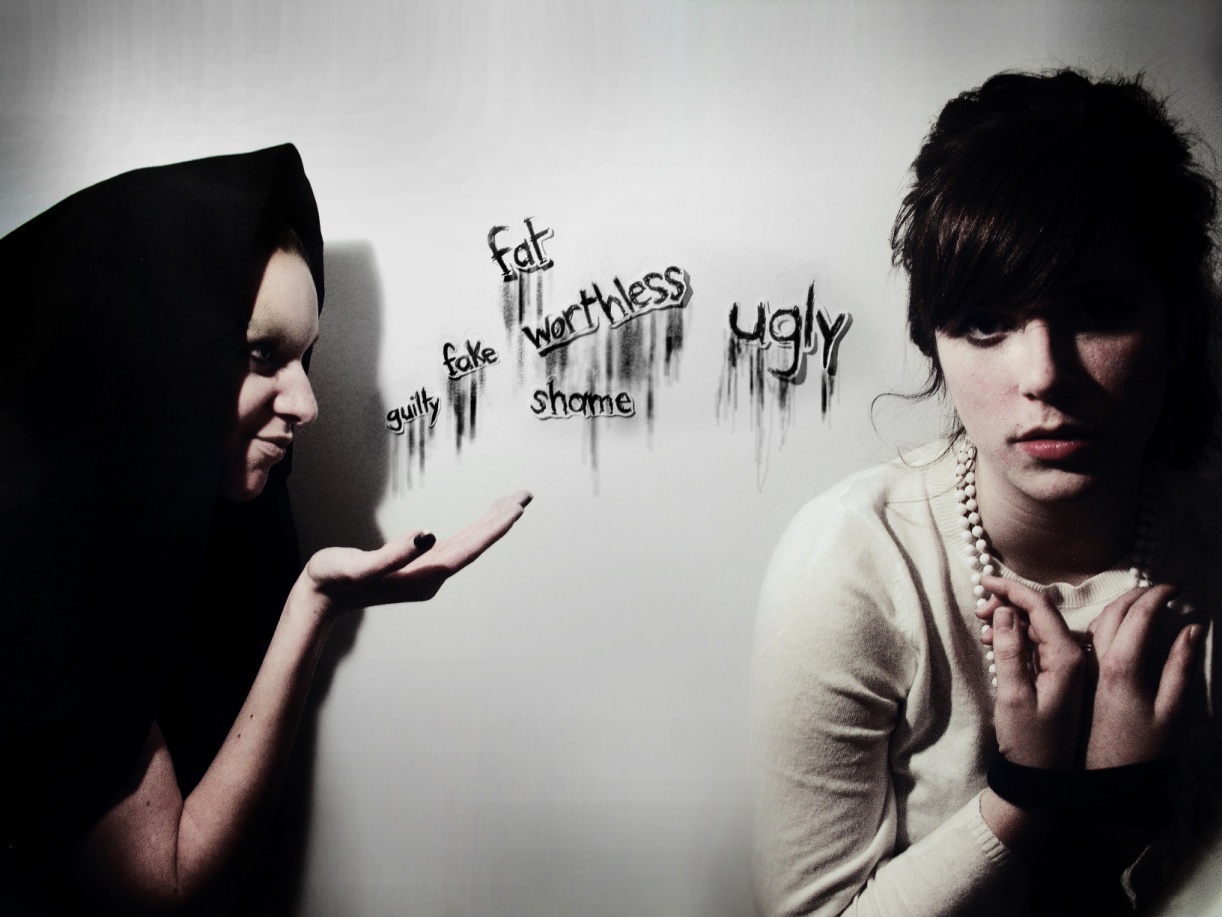 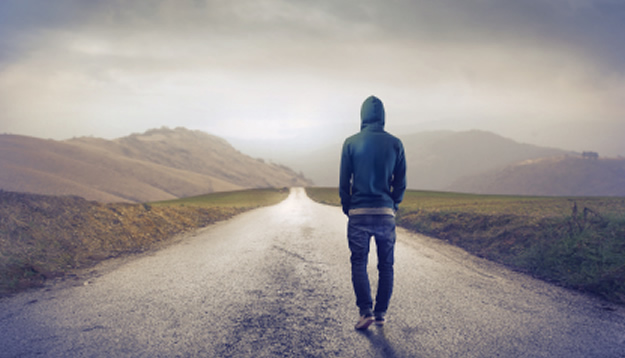 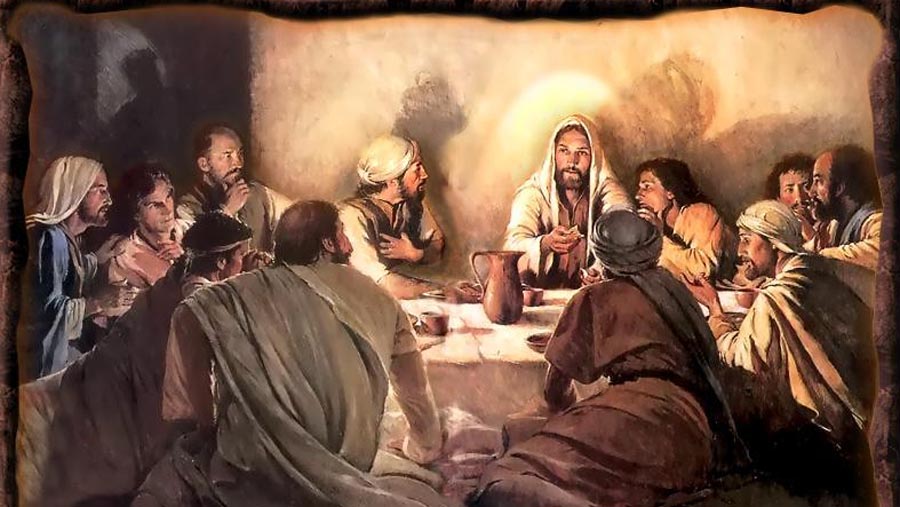 约14:1 你们心里不要忧愁；你们信神，也当信我。
约16:33 我将这些事告诉你们，是要叫你们在我里面有平安。在世上，你们有苦难；但你们可以放心，我已经胜了世界。
约14:1 你们心里不要忧愁；你们信神，也当信我。
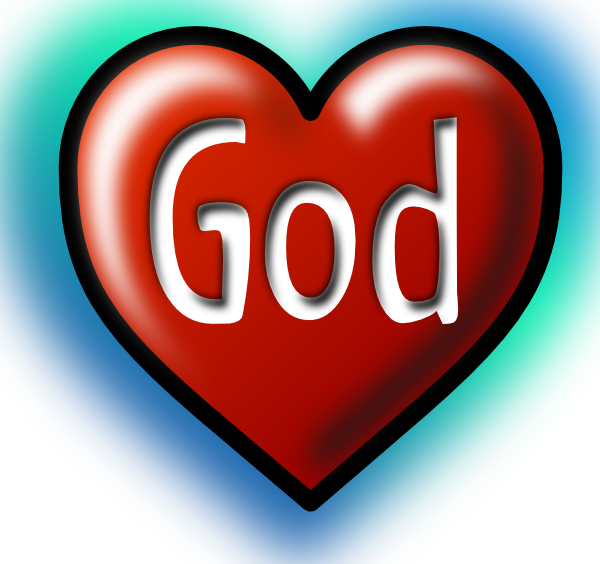 一般人心目中的神
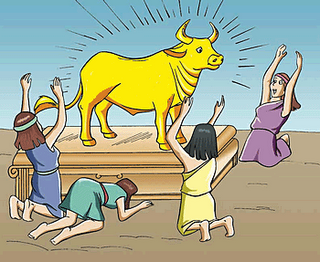 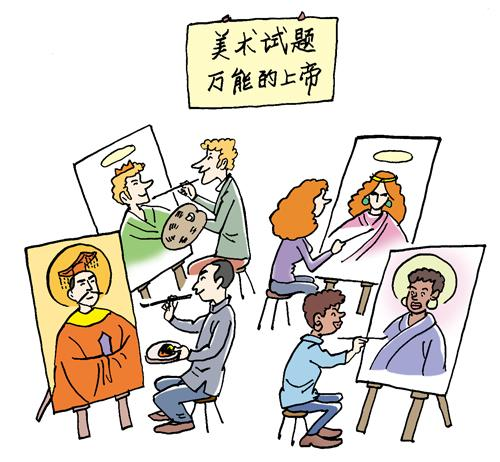 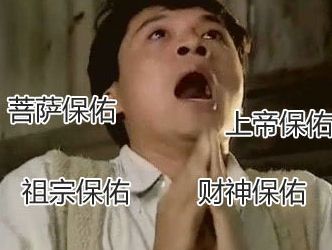 真神是怎样的？
徒17:22 保罗站在亚略巴古当中，说：众位雅典人哪，我看你们凡事很敬畏鬼神。17:23 我游行的时候，观看你们所敬拜的，遇见一座坛，上面写着未识之神。你们所不认识而敬拜的，我现在告诉你们。
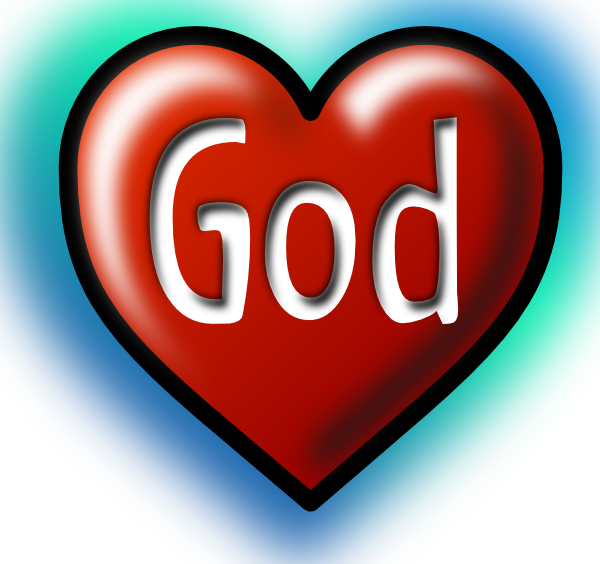 vs
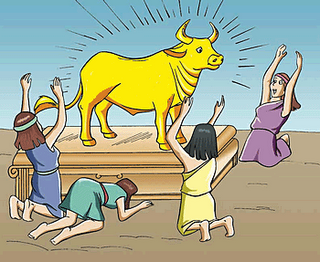 真神是怎样的？
徒17:24 创造宇宙和其中万物的神，既是天地的主，就不住人手所造的殿，17:25 也不用人手服事，好象缺少甚么；自己倒将生命、气息、万物，赐给万人。17:26 他从一本造出万族的人，住在全地上，并且预先定准他们的年限和所住的疆界，
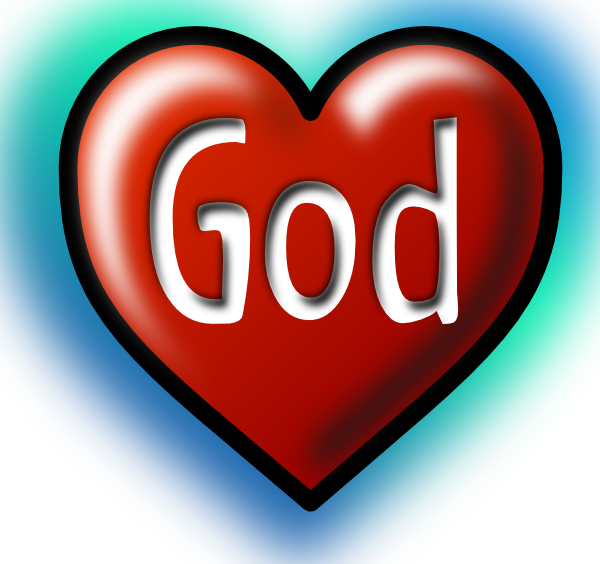 vs
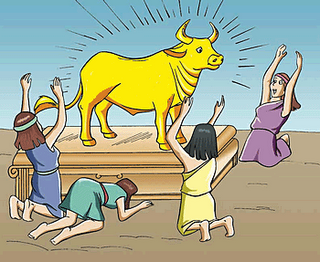 真神是怎样的？
徒17:27 要叫他们寻求神，或者可以揣摩而得，其实他离我们各人不远；17:28 我们生活、动作、存留，都在乎他（For in him we live, and move, and have our being）。就如你们作诗的，有人说：我们也是他所生的。
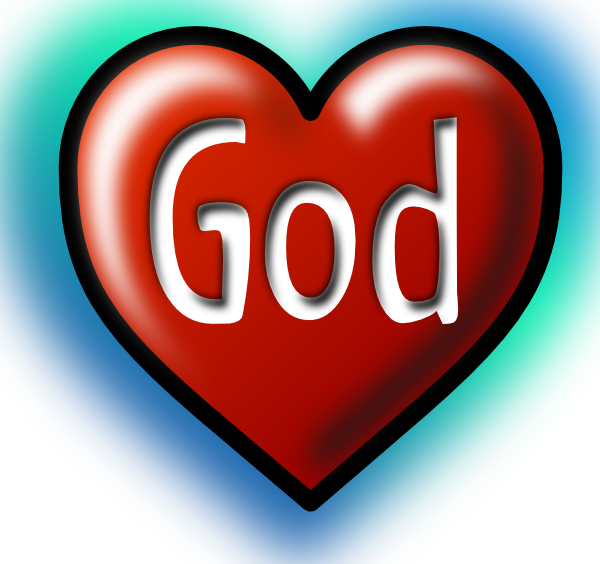 vs
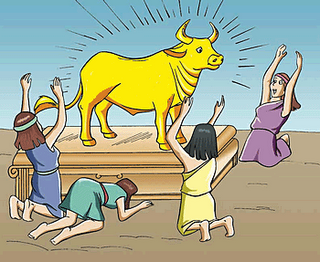 如何以真神为神？
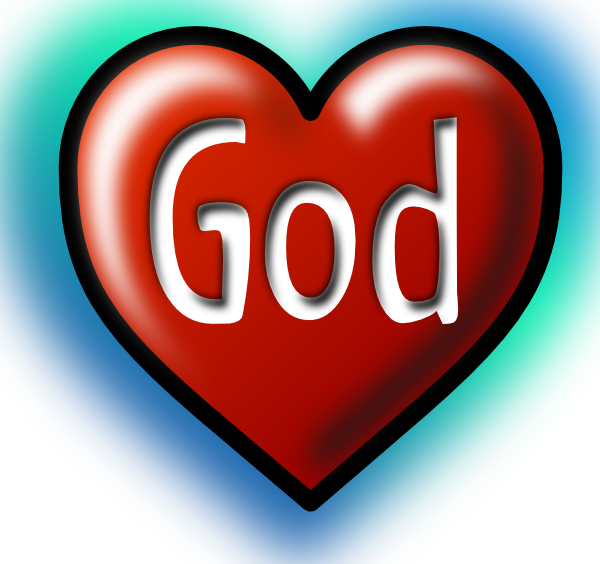 一个以神为神的“朴素”例子
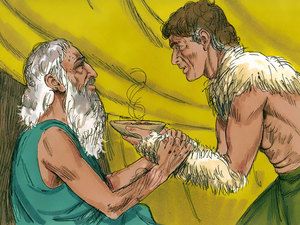 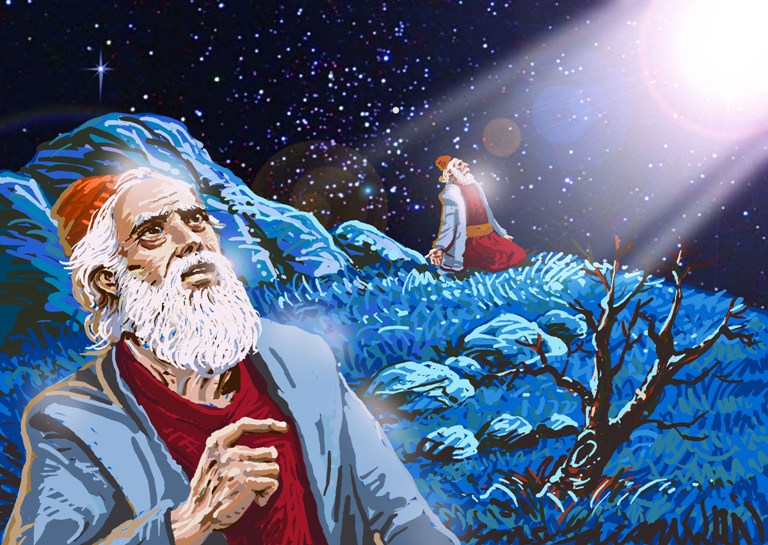 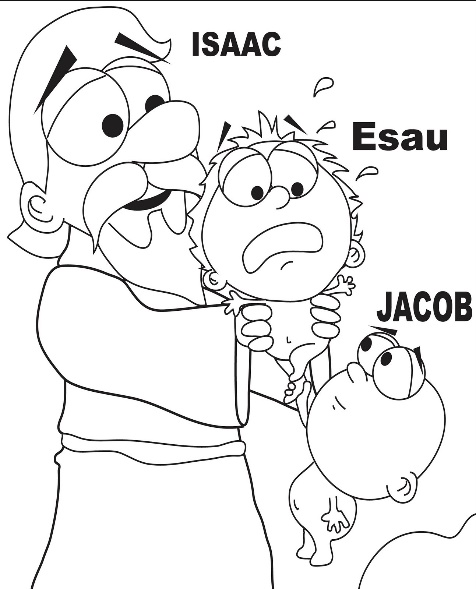 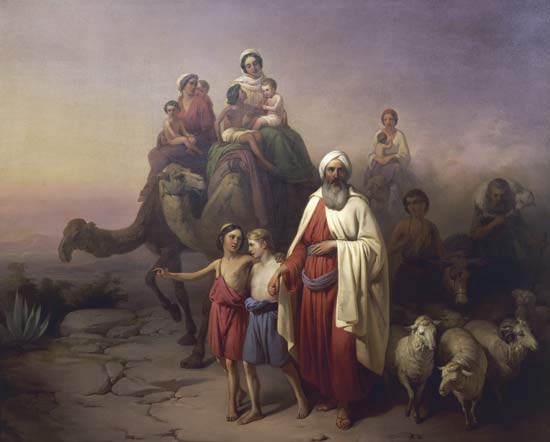 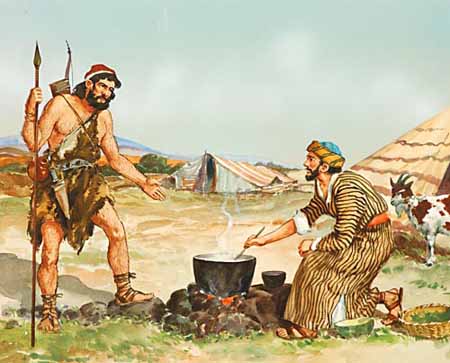 一个以神为神的“朴素”例子
创28:1 以撒叫了雅各来，给他祝福，并嘱咐他说：你不要娶迦南的女子为妻。28:2 你起身往巴旦亚兰去，到你外祖彼土利家里，在你母舅拉班的女儿中娶一女为妻。28:3 愿全能的神赐福给你，使你生养众多，成为多族，
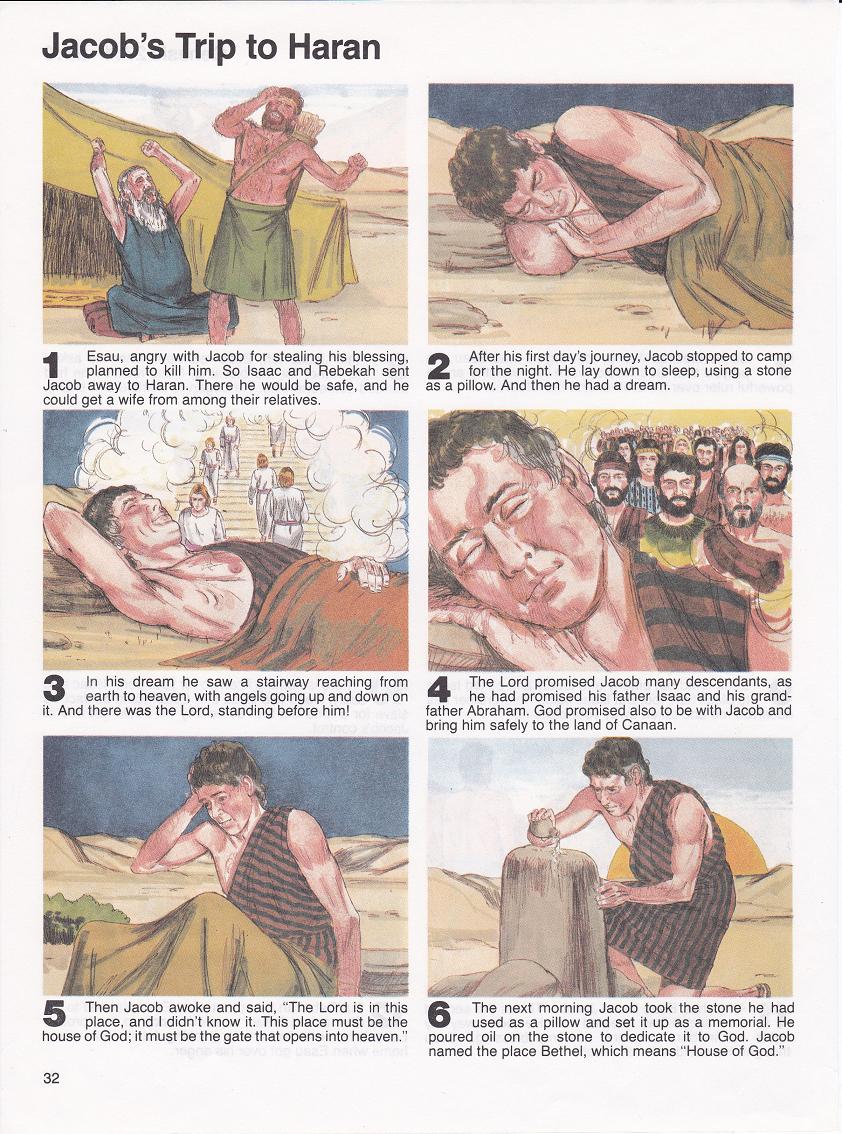 一个以神为神的“朴素”例子
创28:4 将应许亚伯拉罕的福赐给你和你的后裔，使你承受你所寄居的地为业，就是　神赐给亚伯拉罕的地。
…

28:10 雅各出了别是巴，向哈兰走去；
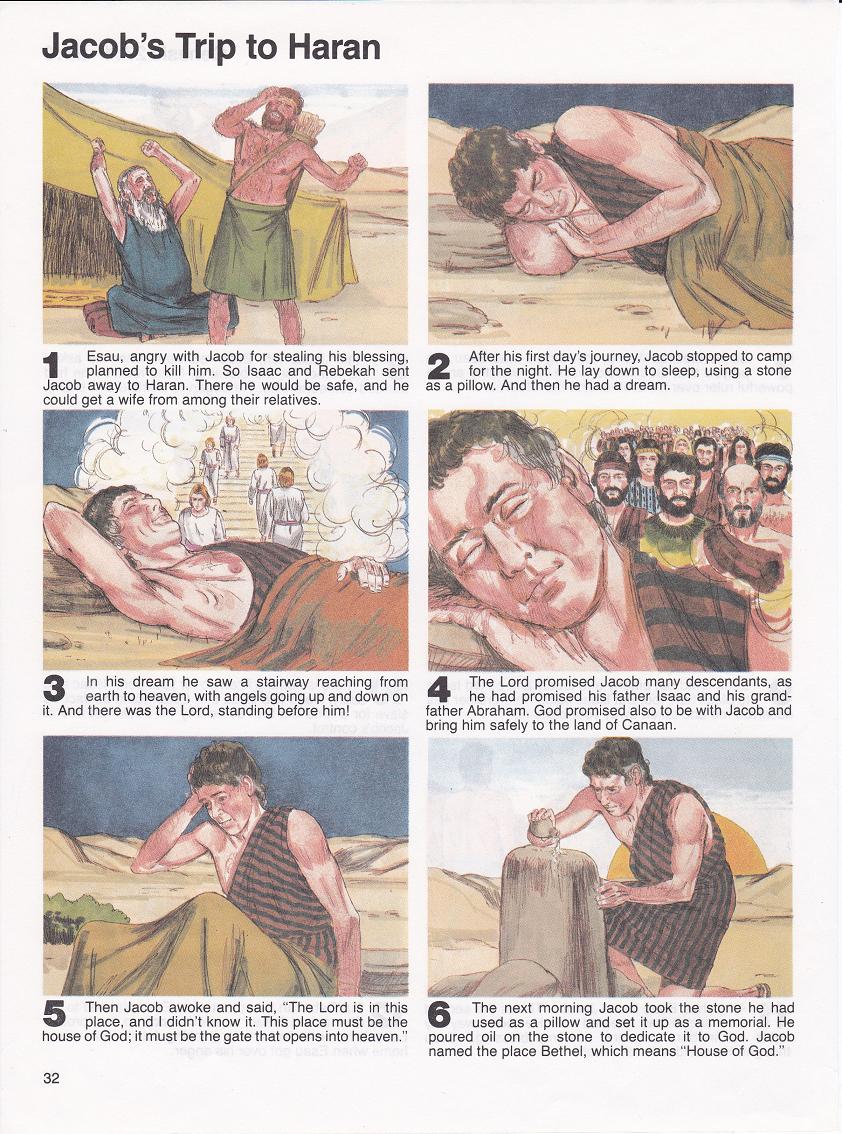 一个以神为神的“朴素”例子
创28:11 到了一个地方，因为太阳落了，就在那里住宿，便拾起那地方的一块石头枕在头下，在那里躺卧睡了，28:12 梦见一个梯子立在地上，梯子的头顶着天，有　神的使者在梯子上，上去下来。
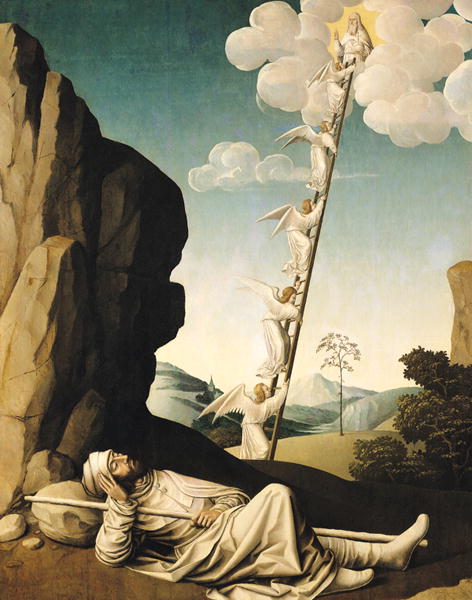 一个以神为神的“朴素”例子
创28:13 耶和华站在梯子以上，说：我是耶和华你祖亚伯拉罕的　神，也是以撒的　神；我要将你现在所躺卧之地赐给你和你的后裔。28:14 你的后裔必象地上的尘沙那样多，必向东西南北开展；地上万族必因你和你的后裔得福。
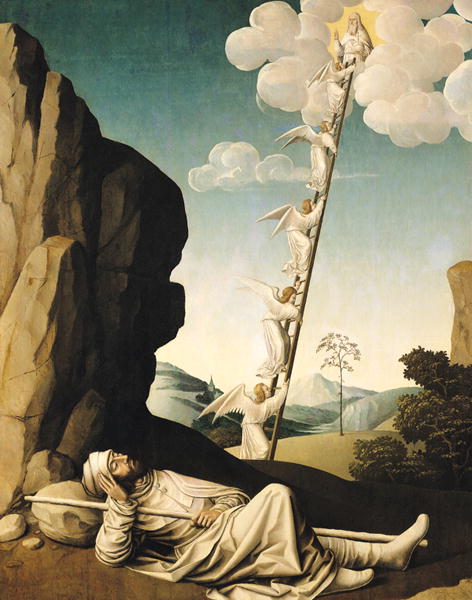 一个以神为神的“朴素”例子
创28:15 我也与你同在。你无论往那里去，我必保佑你，领你归回这地，总不离弃你，直到我成全了向你所应许的。28:16 雅各睡醒了，说：耶和华真在这里，我竟不知道！28:17 就惧怕，说：这地方何等可畏！这不是别的，乃是　神的殿，也是天的门。
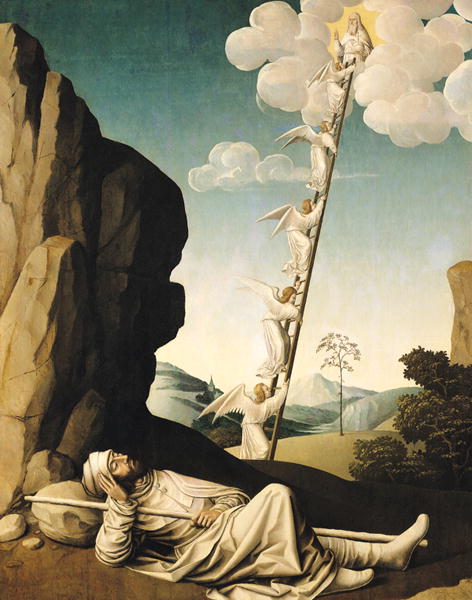 一个以神为神的“朴素”例子
创28:18 雅各清早起来，把所枕的石头立作柱子，浇油在上面。28:19 他就给那地方起名叫伯特利(就是神殿的意思)；但那地方起先名叫路斯。
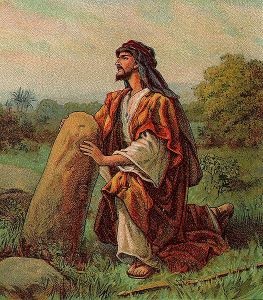 一个以神为神的“朴素”例子
创28:20-22 雅各许愿说：　神若与我同在，在我所行的路上保佑我，又给我食物吃，衣服穿， 使我平平安安地回到我父亲的家，我就必以耶和华为我的　神。我所立为柱子的石头也必作　神的殿，凡你所赐给我的，我必将十分之一献给你。
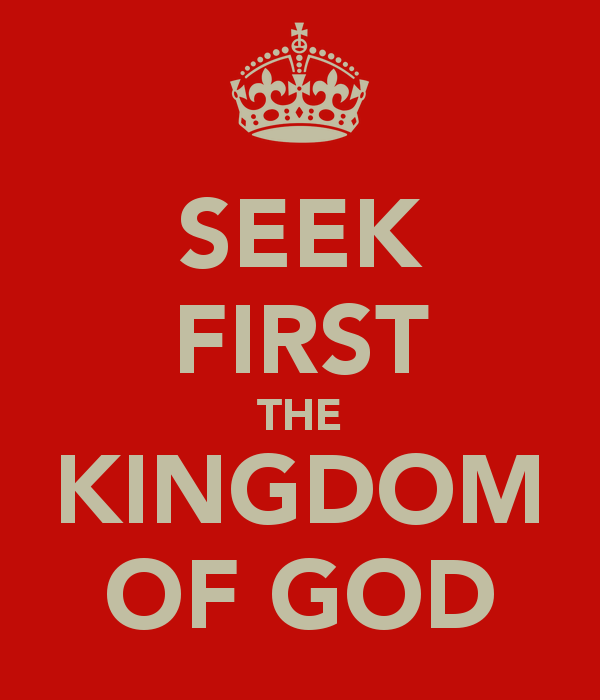 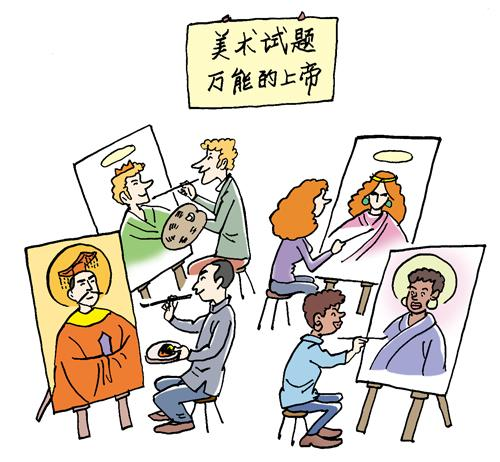 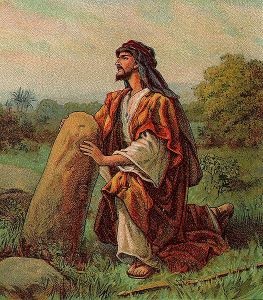 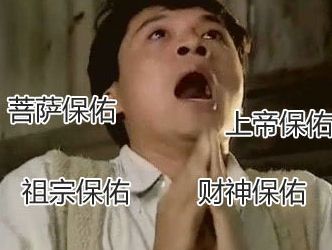 创世记第29章
1 雅各起行，到了东方人之地，
2 看见田间有一口井，有叁群羊卧在井旁；因为人饮羊群都是用那井里的水。井口上的石头是大的。
3 常有羊群在那里聚集，牧人把石头转离井口饮羊，随后又把石头放在井口的原处。
4 雅各对牧人说：弟兄们，你们是那里来的？他们说：我们是哈兰来的。
5 他问他们说：拿鹤的孙子拉班，你们认识么？他们说：我们认识。
创世记第29章
6 雅各说：他平安么？他们说：平安。看哪，他女儿拉结领着羊来了。
7 雅各说：日头还高，不是羊群聚集的时候，你们不如饮羊，再去放一放。
8 他们说：我们不能，必等羊群聚齐，人把石头转离井口纔可饮羊。
9 雅各正和他们说话的时候，拉结领着他父亲的羊来了，因为那些羊是他牧放的。
10 雅各看见母舅拉班的女儿拉结和母舅拉班的羊群，就上前把石头转离井口，饮他母舅拉班的羊群。
创世记第29章
11 雅各与拉结亲嘴，就放声而哭。
12 雅各告诉拉结，自己是他父亲的外甥，是利百加的儿子，拉结就跑去告诉他父亲。
13 拉班听见外甥雅各的信息，就跑去迎接，抱着他，与他亲嘴，领他到自己的家。雅各将一切的情由告诉拉班。
14 拉班对他说：你实在是我的骨肉。雅各就和他同住了一个月。
15 拉班对雅各说：你虽是我的骨肉(原文作弟兄)，岂可白白地服事我？请告诉我，你要甚么为工价？
创世记第29章
17 利亚的眼睛没有神气，拉结却生得美貌俊秀。
18 雅各爱拉结，就说：我愿为你小女儿拉结服事你七年。
19 拉班说：我把他给你，胜似给别人，你与我同住罢！
20 雅各就为拉结服事了七年；他因为深爱拉结，就看这七年如同几天。
21 雅各对拉班说：日期已经满了，求你把我的妻子给我，我好与他同房。
创世记第29章
22 拉班就摆设筵席，请齐了那地方的众人。
23 到晚上，拉班将女儿利亚送来给雅各，雅各就与他同房。
24 拉班又将婢女悉帕给女儿利亚作使女。
25 到了早晨，雅各一看是利亚，就对拉班说：你向我做的是甚么事呢？我服事你，不是为拉结么？你为甚么欺哄我呢？
26 拉班说：大女儿还没有给人，先把小女儿给人，在我们这地方没有这规矩。
创世记第29章
27 你为这个满了七日，我就把那个也给你，你再为他服事我七年。
28 雅各就如此行。满了利亚的七日，拉班便将女儿拉结给雅各为妻。
29 拉班又将婢女辟拉给女儿拉结作使女。
30 雅各也与拉结同房，并且爱拉结胜似爱利亚，于是又服事了拉班七年。
25 拉结生约瑟之后，雅各对拉班说：请打发我走，叫我回到我本乡本土去。
创世记第30章
26 请你把我服事你所得的妻子和儿女给我，让我走；我怎样服事你，你都知道。
27 拉班对他说：我若在你眼前蒙恩，请你仍与我同住，因为我已算定，耶和华赐福与我是为你的缘故；
28 又说：请你定你的工价，我就给你。
29 雅各对他说：我怎样服事你，你的牲畜在我手里怎样，是你知道的。
30 我未来之先，你所有的很少，现今却发大众多，耶和华随我的脚步赐福与你。如今，我甚么时候纔为自己兴家立业呢？
创世记第30章
31 拉班说：我当给你甚么呢？雅各说：甚么你也不必给我，只有一件事，你若应承，我便仍旧牧放你的羊群。
32 今天我要走遍你的羊群，把绵羊中凡有点的、有斑的，和黑色的，并山羊中凡有斑的、有点的，都挑出来；将来这一等的就算我的工价。
33 以后你来查看我的工价，凡在我手里的山羊不是有点有斑的，绵羊不是黑色的，那就算是我偷的；这样便可證出我的公义来。
创世记第30章
34 拉班说：好阿！我情愿照着你的话行。
35 当日，拉班把有纹的、有斑的公山羊，有点的、有斑的、有杂白纹的母山羊，并黑色的绵羊，都挑出来，交在他儿子们的手下，
36 又使自己和雅各相离叁天的路程。雅各就牧养拉班其余的羊。
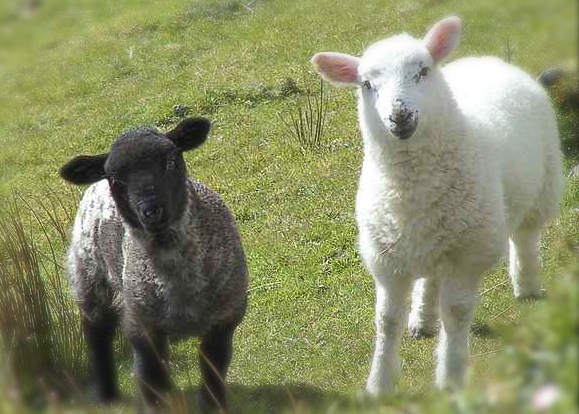 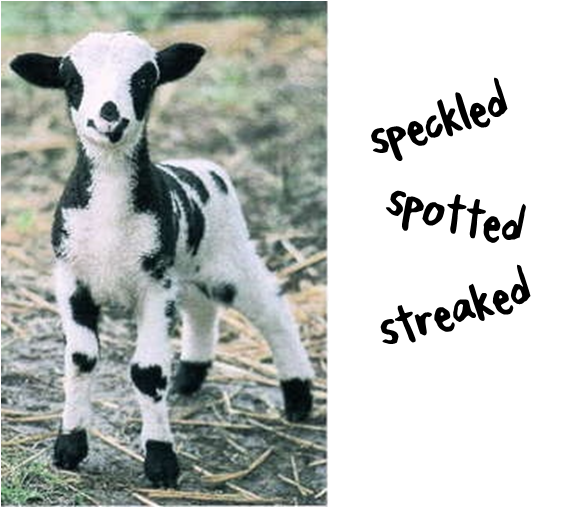 创世记第30章
37 雅各拿杨树、杏树、枫树的嫩枝，将皮剥成白纹，使枝子露出白的来，
38 将剥了皮的枝子，对着羊群，插在饮羊的水沟里和水槽里，羊来喝的时候，牝牡配合。39 羊对着枝子配合，就生下有纹的、有点的、有斑的来。40 雅各把羊羔分出来，使拉班的羊与这有纹和黑色的羊相对，把自己的羊另放一处，不叫他和拉班的羊混杂。
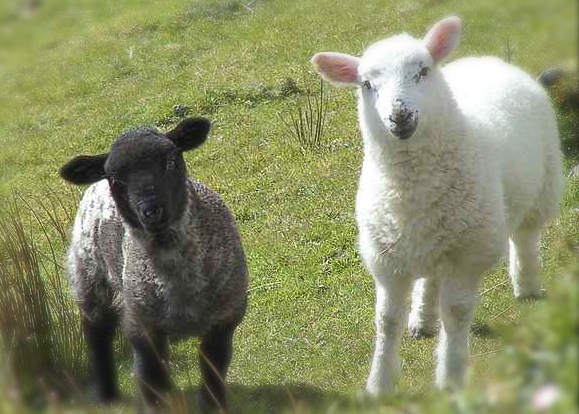 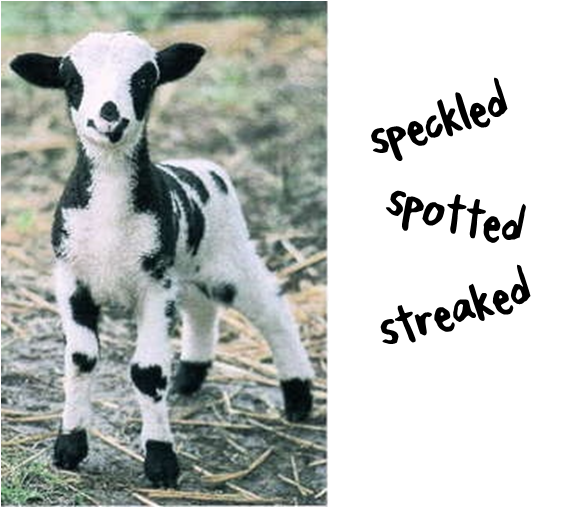 创世记第30章
41 到羊群肥壮配合的时候，雅各就把枝子插在水沟里，使羊对着枝子配合。
42 只是到羊瘦弱配合的时候就不插枝子。这样，瘦弱的就归拉班，肥壮的就归雅各。
43 于是雅各极其发大，得了许多的羊群、仆婢、骆驼，和驴。
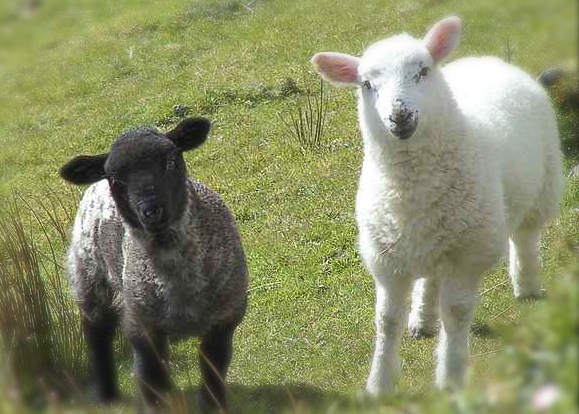 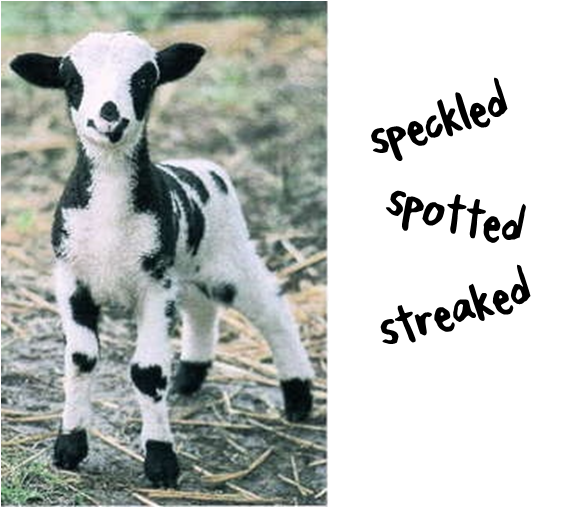 创世记第31章
……6 你们也知道，我尽了我的力
量服事你们的父亲。7 你们的父亲欺哄我，十次改了我的工价；然而　神不容他害我。
8 他若说：有点的归你作工价，羊群所生的都有点；他若说：有纹的归你作工价，羊群所生的都有纹。
9 这样，　神把你们父亲的牲畜夺来赐给我了。
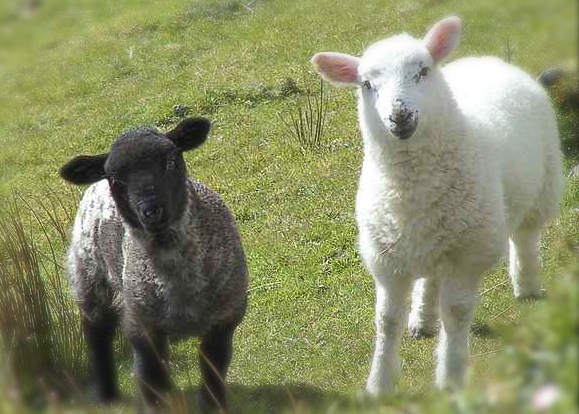 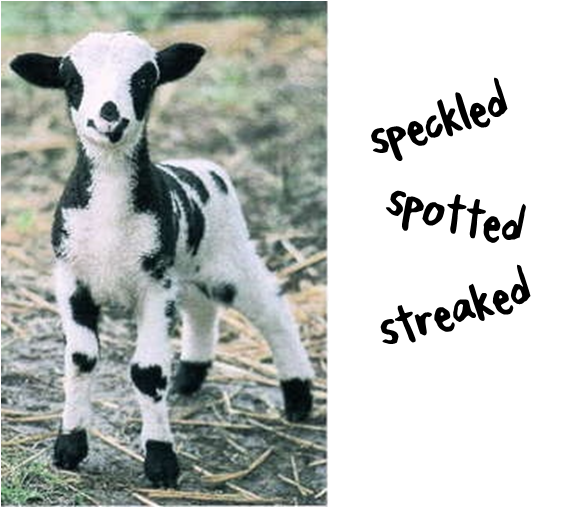 创世记第31章
10 羊配合的时候，我梦中举目一看，见跳母羊的公羊都是有纹的、有点的、有花斑的。
11 神的使者在那梦中呼叫我说：雅各。我说：我在这里。
12 他说：你举目观看，跳母羊的公羊都是有纹的、有点的、有花斑的；凡拉班向你所做的，我都看见了。
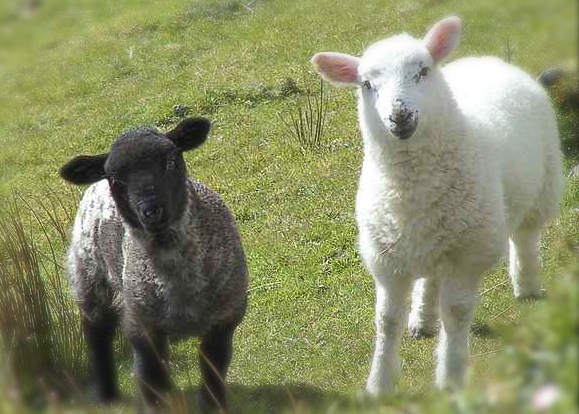 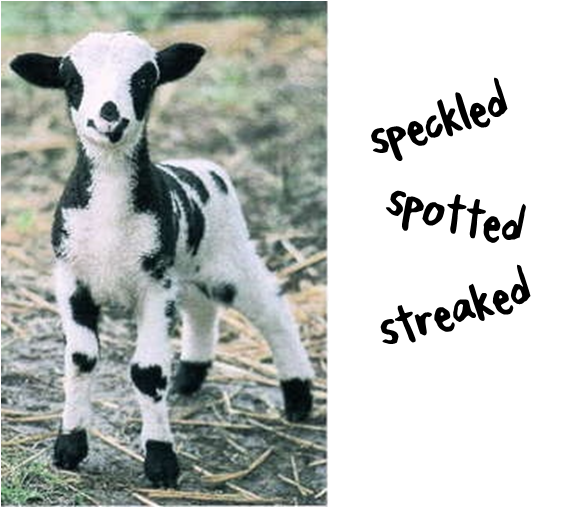 创世记第31章
13 我是伯特利的神；你在那里用油浇过柱子，向我许过愿。现今你起来，离开这地，回你本地去罢！
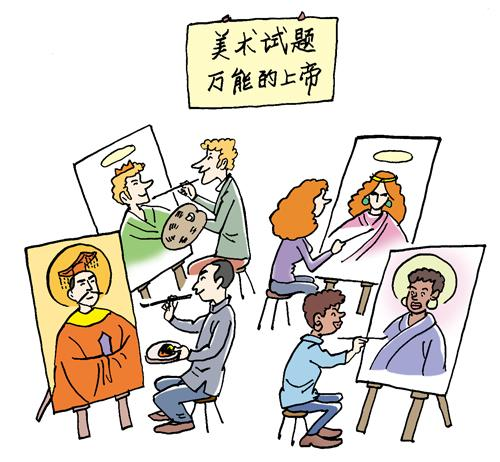 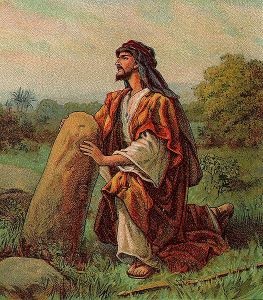 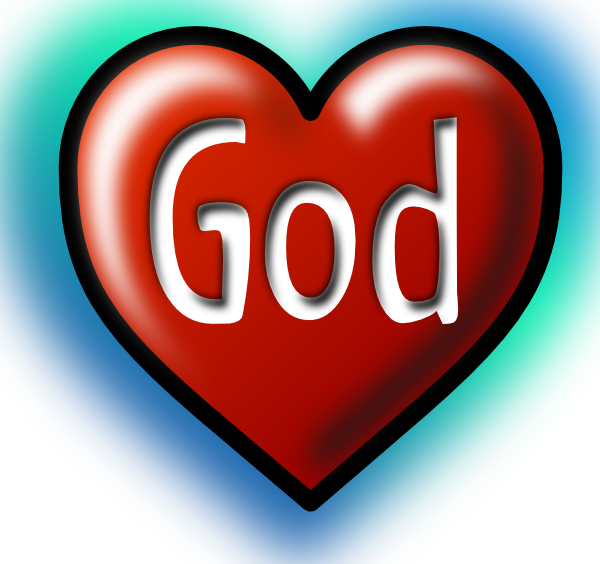 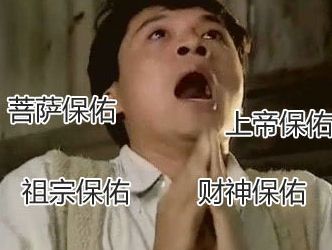